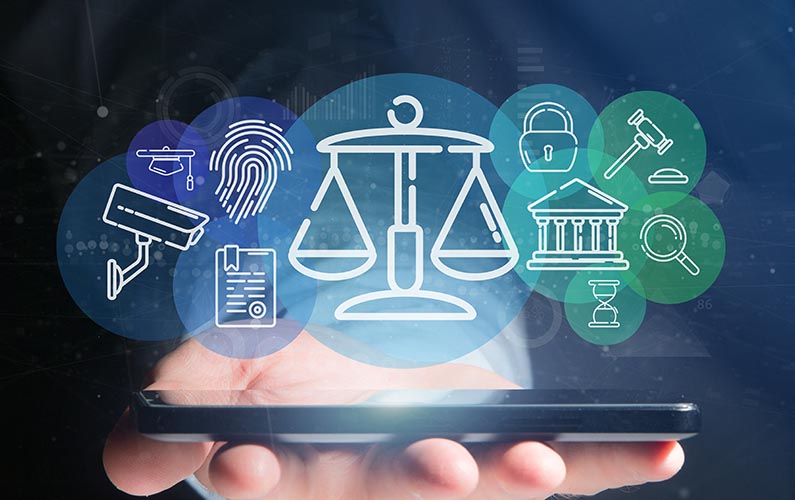 Istraživanje stavova građana i privrede o korišćenju Portala eUprava - eŠalteri
Maj 2023. godine
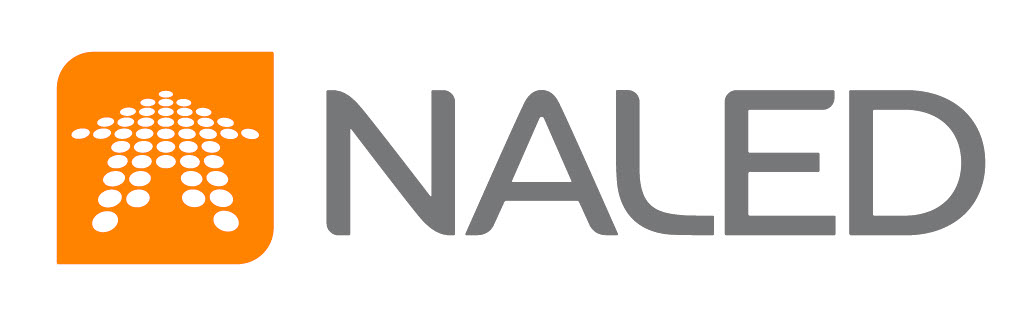 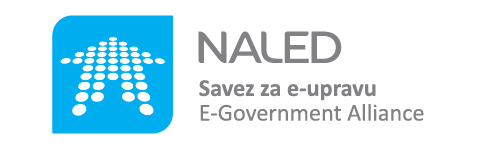 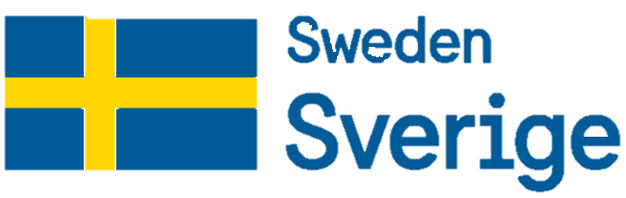 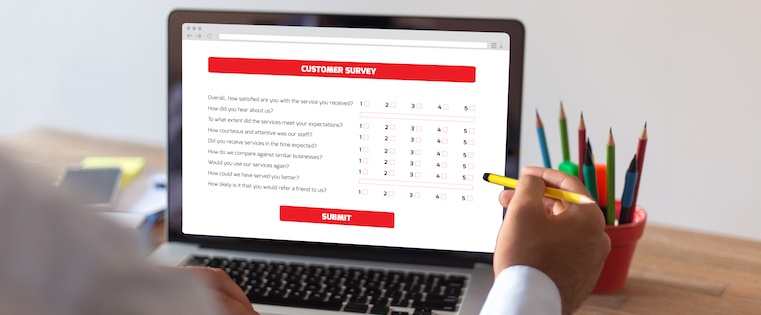 Metodologija i struktura uzorka
Trajanje prikupljanja podataka: 20. april – 14. maj 2023.
 Metod prikupljanja odgovora: online upitnik 
 Veličina uzorka: 192 ispitanika
Građani: 172
Privreda: 20
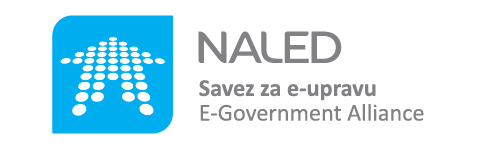 Da li su građani i privreda korisnici Portala eUprava?
Baza: pravna lica i privredna društva, n = 21
Baza: privreda, n = 20
Baza: građani, n = 172
Prema podacima velika većina privrednika, odnosno 95% koristi Portal eUprava.
Većina građana, odnosno 82% takođe koristi Portal eUprava.
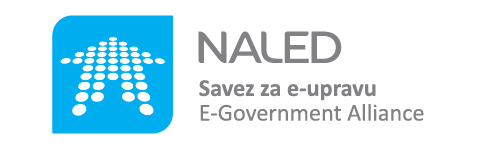 Na koji način se građani i privreda prijavljuju na Portal eUprava?
Baza: pravna lica i privredna društva, n = 21
Baza: privreda koja ima nalog na Portalu eUprava, n = 19
Baza: građani koji poseduju nalog na portalu eUprava, n = 142
Čak 95% ispitanika iz domena privrede, koji su korisnici Portala eUprava, koriste najviši nivo pristupa, odnosno elektronski sertifikat ili aplikaciju Consent ID, dok kod građana i dalje prevladava (53%) prijava sa najnižim nivoom pouzdanosti.
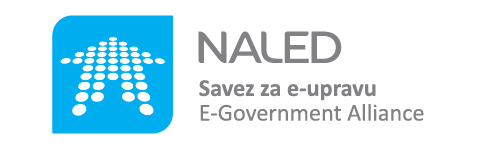 Najčešće korišćene eUsluge od strane građana
78%
(Portal LPA, plaćanje taksi i naknada)
(eSanduče i eZdravlje)
(Portal eZdravlje, podnošenje zahteva za izdavanje/zamenu zdravstvene knjižice i sl)
(eVrtić, eUpis, esDnevnik)
(Vozačke dozvole, lične karte, izvodi iz matičnih knjiga i sl)
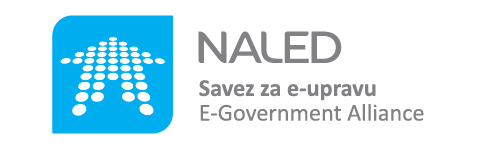 Baza: građani koji pristupaju nalogu na Portalu eUprava putem kvalifikovanog elektronskog sertifikata ili ConsentID, n = 63
Pitanje: Koje usluge najčešće koristite na Portalu eUprava i/ili srodnim portalima za pružanje eUsluga?
Usluge koje nisu dostupne građanima, a koje bi im značile da se nađu na Portalu eUprava
Baza: pravna lica i privredna društva, n = 21
Ostalo*: odgovori koji se u uzorku pojavljuju samo jednom; primeri tih odgovora su promena mesta boravka, elektronski obrasci za prijavu komunalnih i/ili inspekcijskih poslova, mogućnost generisanja uplatnice za zamenu vozačke dozvole, registracija upravnika zgrade, itd
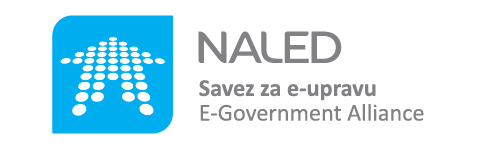 Baza: građani koji pristupaju nalogu na eUpravi putem kvalifikovanog elektronskog sertifikata ili ConsentID, n = 63
Pitanje: Koje usluge trenutno nisu dostupne, a značile bi Vam da se nađu na Portalu eUprava?
Usluge koje nisu dostupne privredi, a koje bi joj značile da se nađu na Portalu eUprava
Među ispitanicima koji su se izjasnili kao privreda, tek 33% je dalo adekvatan odgovor. Njihovi odgovori se nalaze u nastavku:
eFaktura


eSanduče


Zahtev za refundaciju za bolovanje preko 30 dana
Stanje dugovanja za pojedine račune 


Prijava ekoloških taksi na portalu ePorezi


ePisarnica (upućivanje dopisa elektronskim putem)
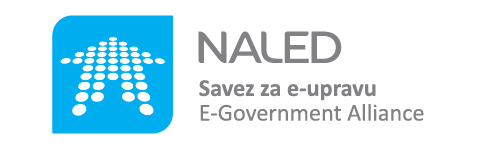 Baza: privreda koja pristupa nalogu na eUpravi putem kvalifikovanog elektronskog sertifikata ili ConsentID, n = 18
Pitanje: Koje usluge trenutno nisu dostupne, a značile bi Vam da se nađu na Portalu eUprava?
Najčešće korišćene usluge od strane privrede
Ostalo* podrazumeva odgovore kao što su eAgrar i eŠalter
(Elektronsko osnivanje preduzeća, dostavljanje finansijskih izveštaja, Portal eFakture)
(izdavanje krivičnih uverenja, isprava o oružju itd)
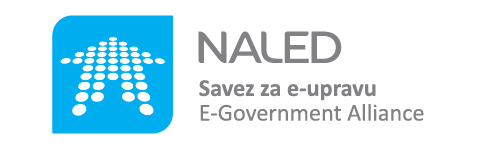 Pitanje: Koje usluge najčešće koristite na Portalu eUprava i/ili srodnim portalima za pružanje eUsluga poput portala APR-a?
Baza: privreda koja pristupa nalogu na eUpravi putem kvalifikovanog elektronskog sertifikata ili ConsentID, n = 18
Zadovoljstvo uslugama od strane građana i privrede
Prosešna ocena zadovoljstva
3,89/5
3,94/5
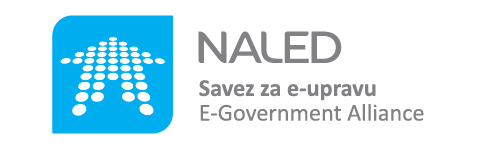 Baza za građane: građani koji pristupaju nalogu na Portalu eUprava putem kvalifikovanog elektronskog sertifikata ili ConsentID n = 63
Baza za privredu: privreda koja koriste Consent ID i kvalifikovani elektronski sertifikat, n = 18
Da li građani smatraju da je elektronski način rešavanja administrativnih postupaka jednostavniji u odnosu na odlazak na šalter?
Baza: građani koji ne poseduju nalog na Portalu eUprava, n = 31
Među ispitanicima, koji ne poseduju nalog na Portalu eUprava, 84% smatra da je elektronski način rešavanja administrativnih postupaka efikasniji u odnosu na tradicionalan način - odlazak na šalter.
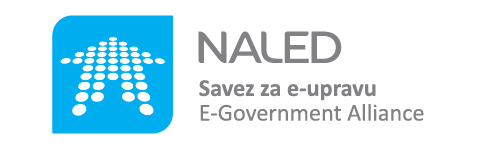 Da li bi veći broj šaltera za registraciju naloga doprineo većoj popularizaciji elektronskog načina završavanja postupaka?
Građani
Privreda
Baza: privreda; n = 18
Baza: građani, n = 172
Prema rezultatima istraživanja oko dve trećine građana i privrede smatraju da bi veći broj šaltera za registraciju doprineo većoj popularizaciji elektronskog načina završavanja administrativnih postupaka.
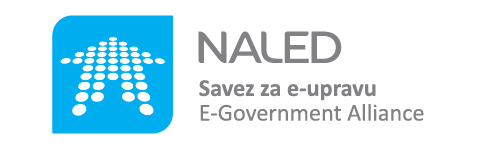 Ključni izazovi zbog kojih građani nemaju nalog na Portalu eUprava
Pitanje: Šta je predstavljalo ključni izazov zbog kojeg građani do sada nisu postali registrovani korisnici Portala eUprava?
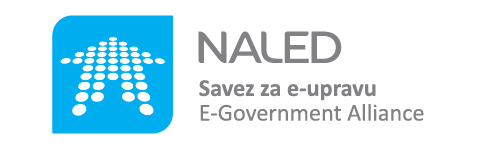 Baza: građani koji ne poseduju nalog na Portalu eUprava, n = 31
[Speaker Notes: Ostalo: „Ima nalog“*]
Da li bi građani želeli da se na Portal eUprava prijavljuju sa većim nivoom pouzdanosti?
Baza: pravna lica i privredna društva, n = 21
Baza: građani koji pristupaju nalogu na Portalu eUprava putem mejl adrese i lozinke, n = 74
Kada su u pitanju građani koji pristupaju Portalu eUprava putem korisničke mejl adrese i lozinke, 58% njih želi da se na ovaj Portal, i njemu srodne portale, prijavljuje sa većim nivoom pouzdanosti od onog koji trenutno koriste.
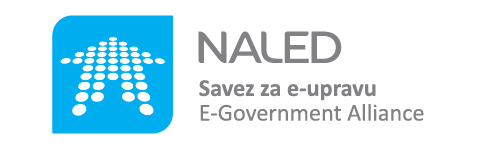 Ključni izazovi zbog kojeg građani nisu uspeli da pribave parametre za prijavljivanje na Portal eUprava
68%
Pitanje: Šta je ključni izazov zbog kojeg građani niste uspeli da pribave parametre za logovanje na Portal eUprava ili kvalifikovani elektronski sertifikat?
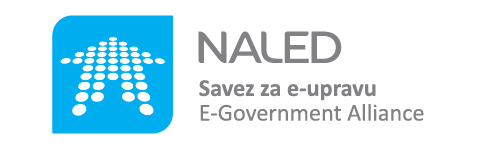 Baza: građani koja pristupaju nalogu na eUpravi putem mejl adrese i lozinke, n = 74
HVALA NA PAŽNJI!
NALED
www.naled.rs
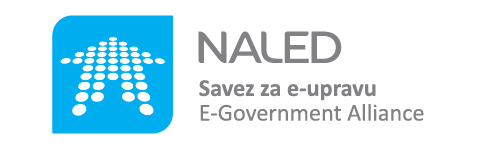